HW 2:  post answers on ICON discussion page (if you prefer you can also e-mail me).  

HW 3:  Comment on the HW 2 answers and 

HW:  post/answer questions.
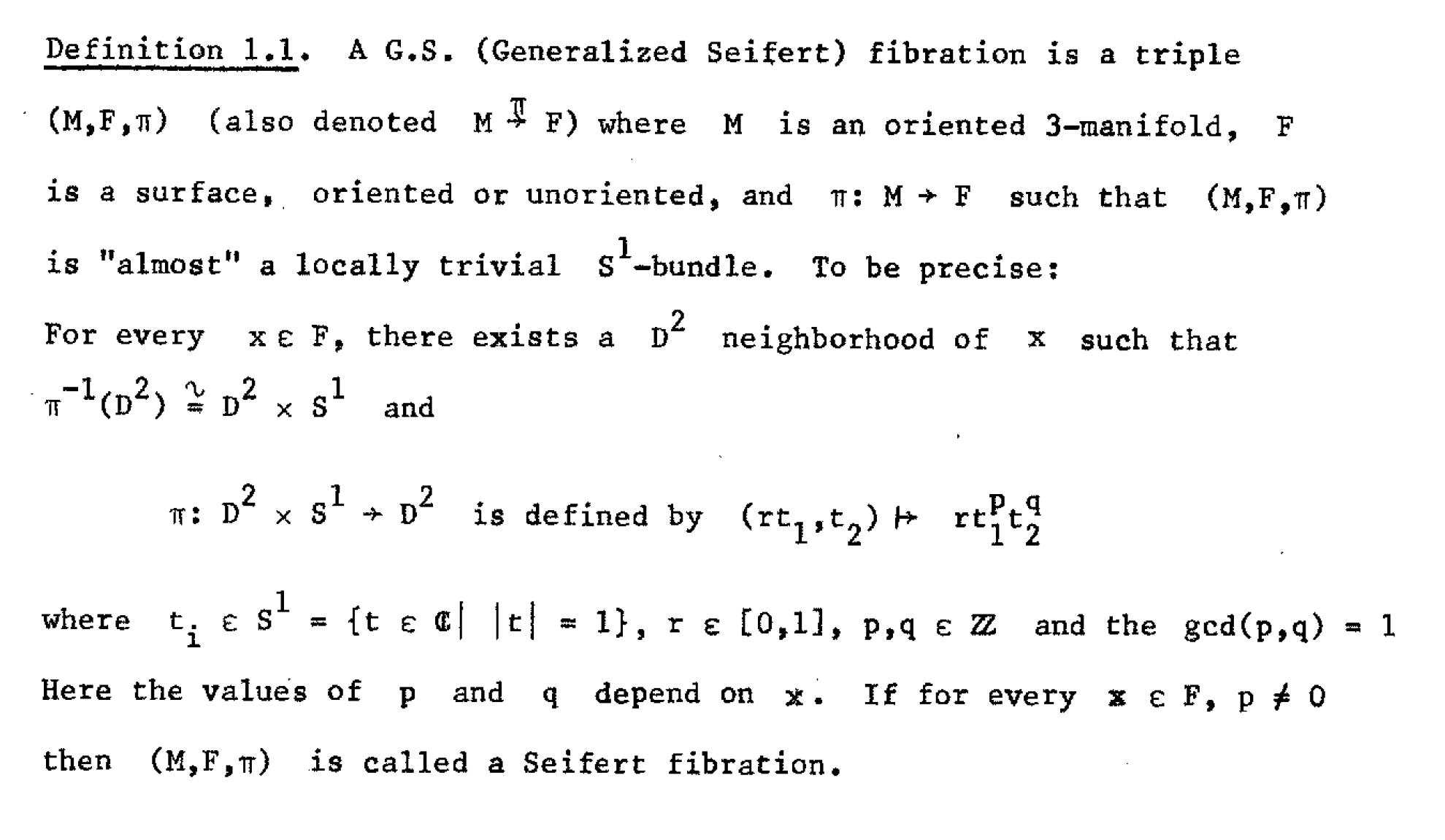 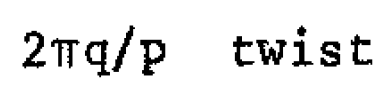 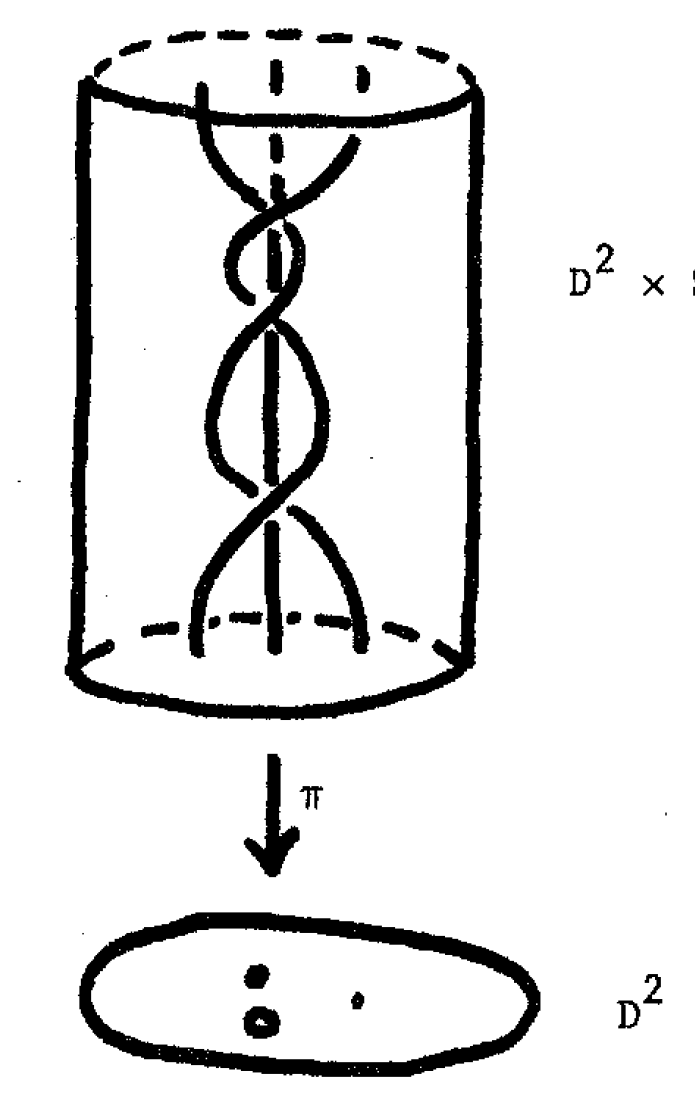 Neighborhood of ordinary fiber (1)
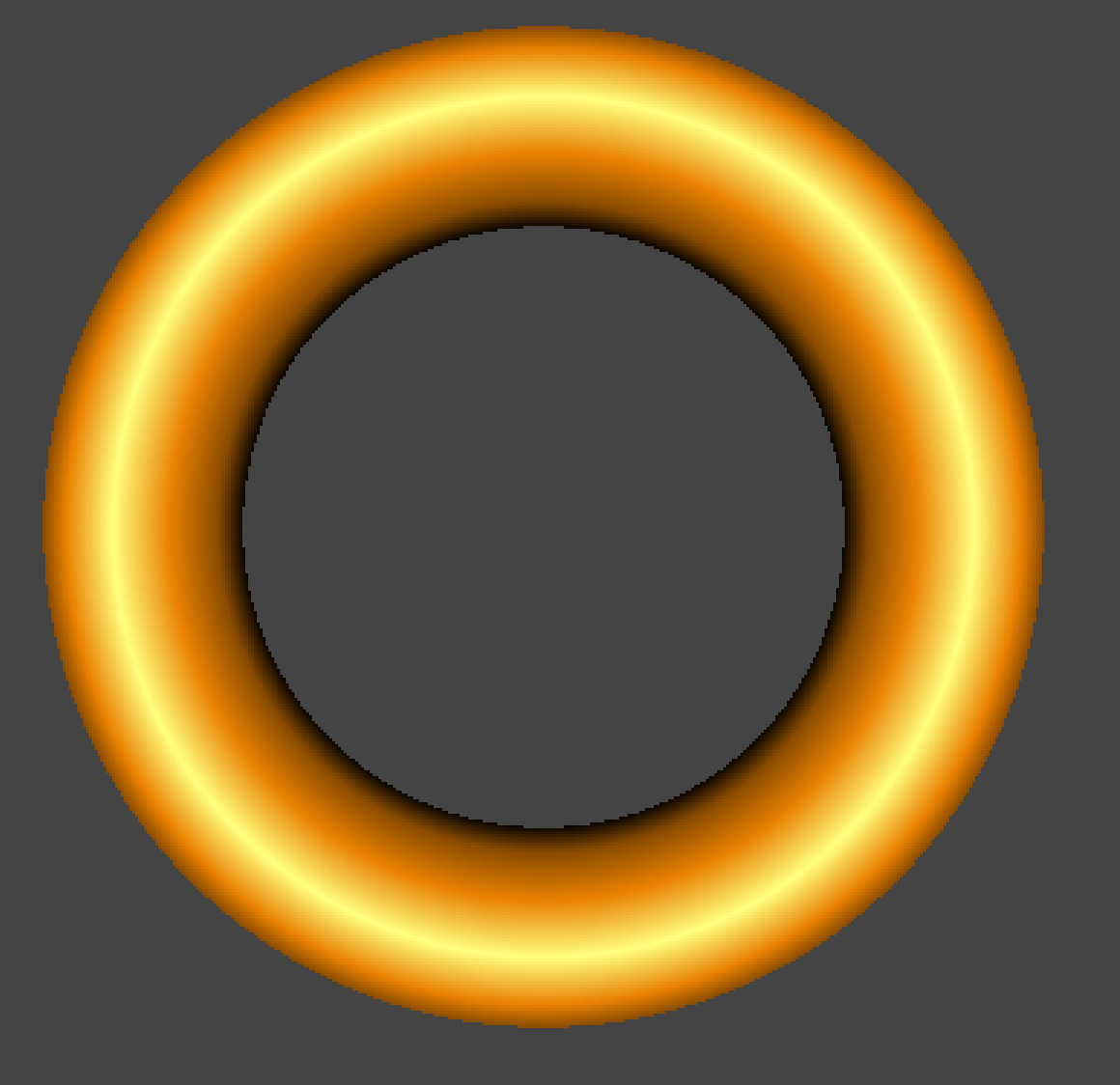 Neighborhood of ordinary fiber (2)
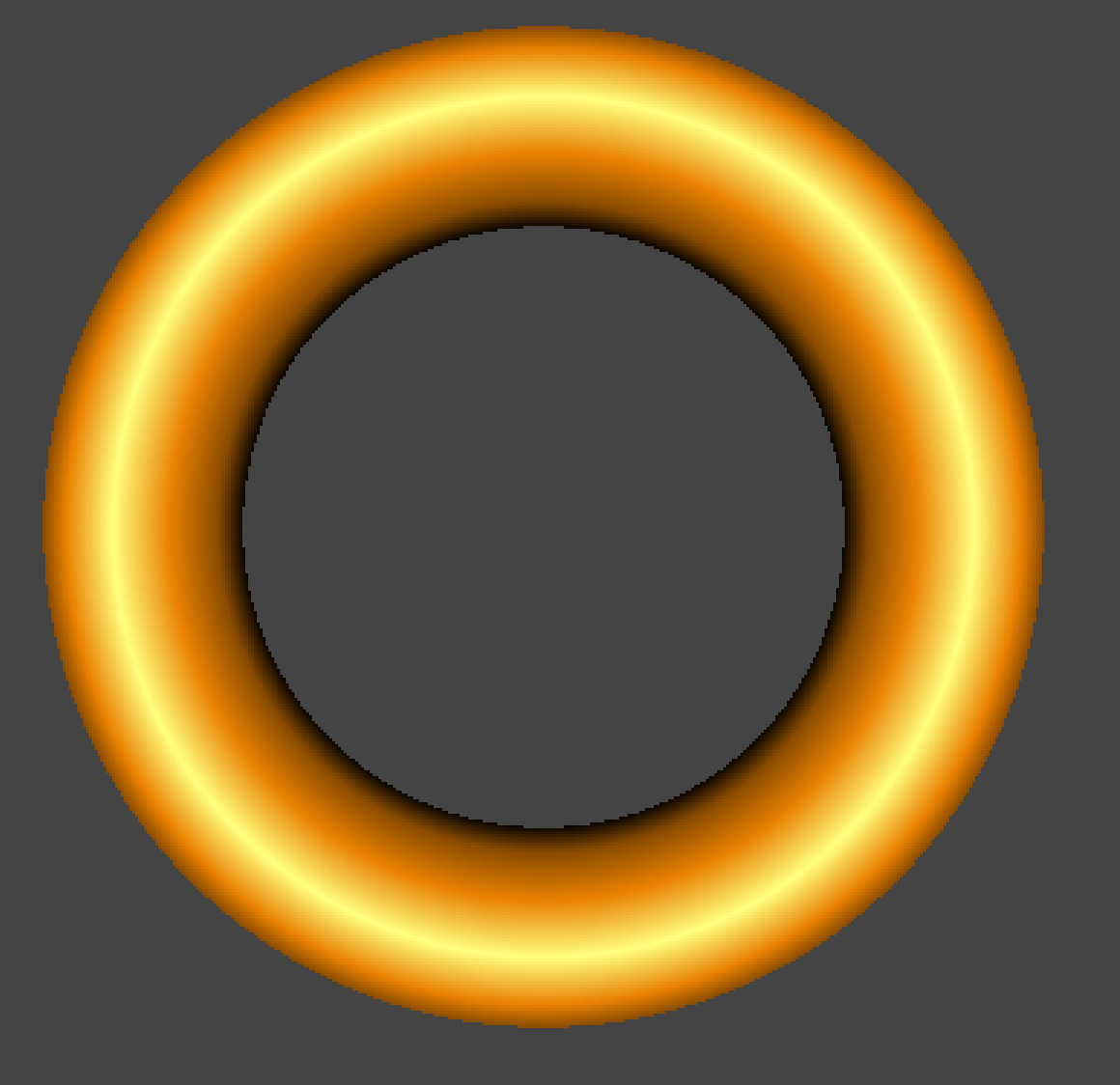 Neighborhood of exceptional fiber (SFS)
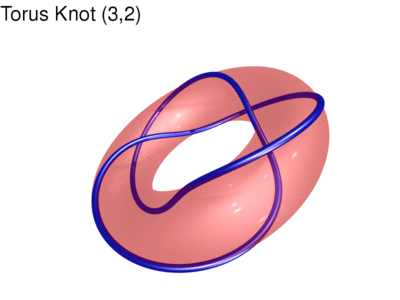 http://www.mitchr.me/SS/torusKnots/index.html
Neighborhood of exceptional fiber (SFS)
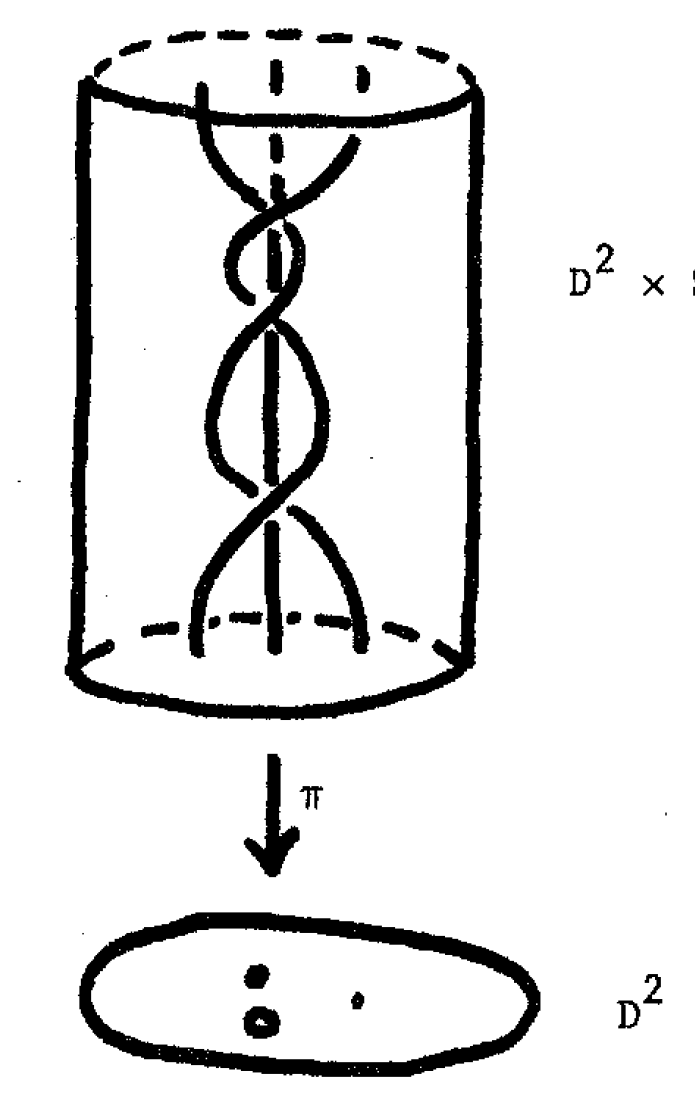 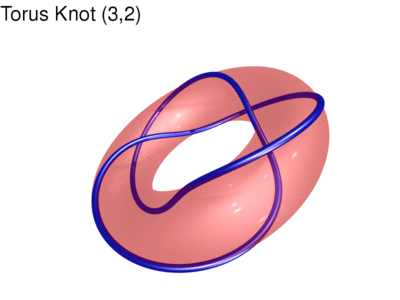 http://www.mitchr.me/SS/torusKnots/index.html
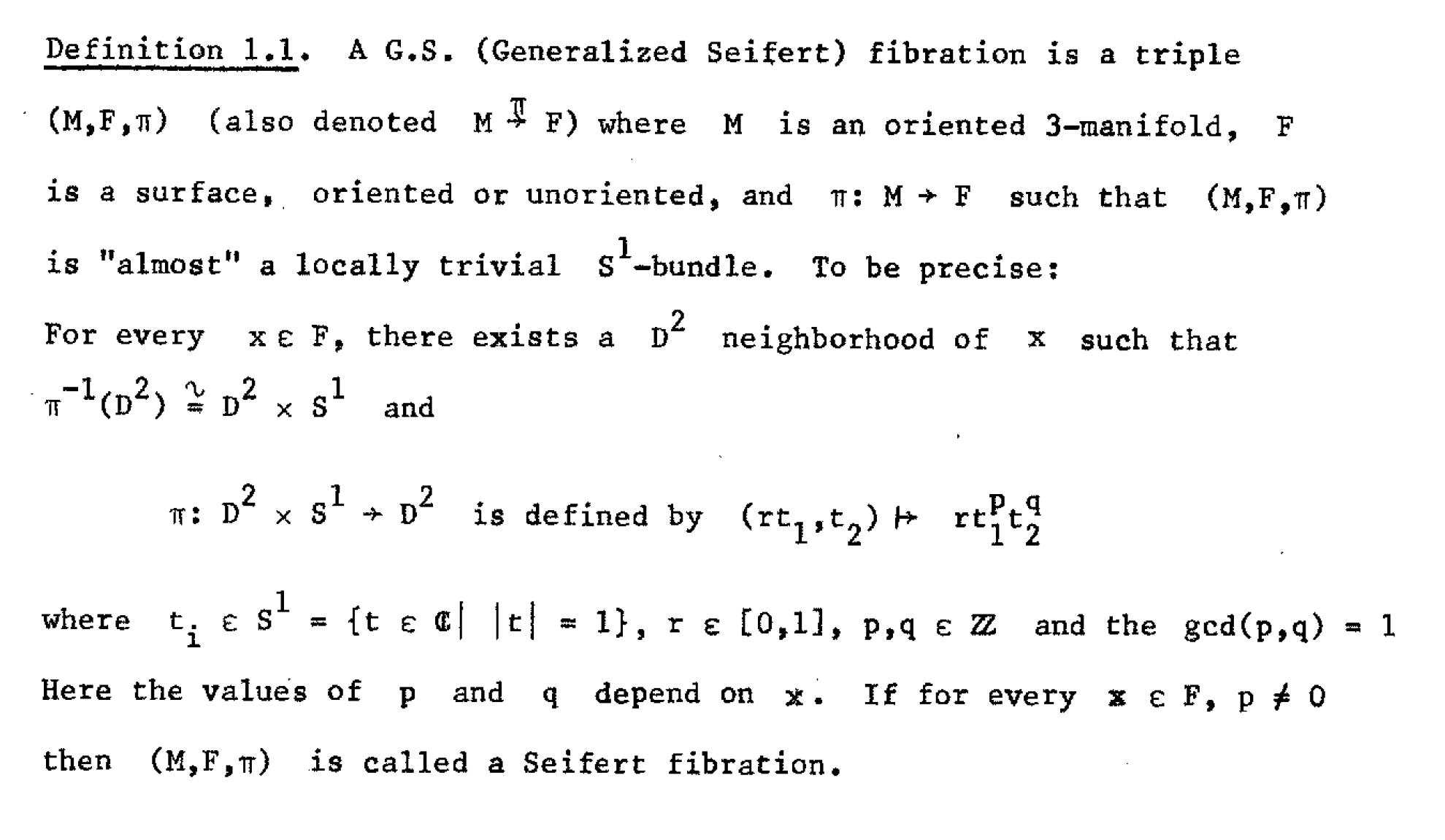 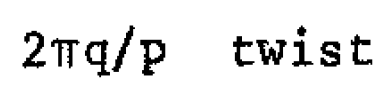 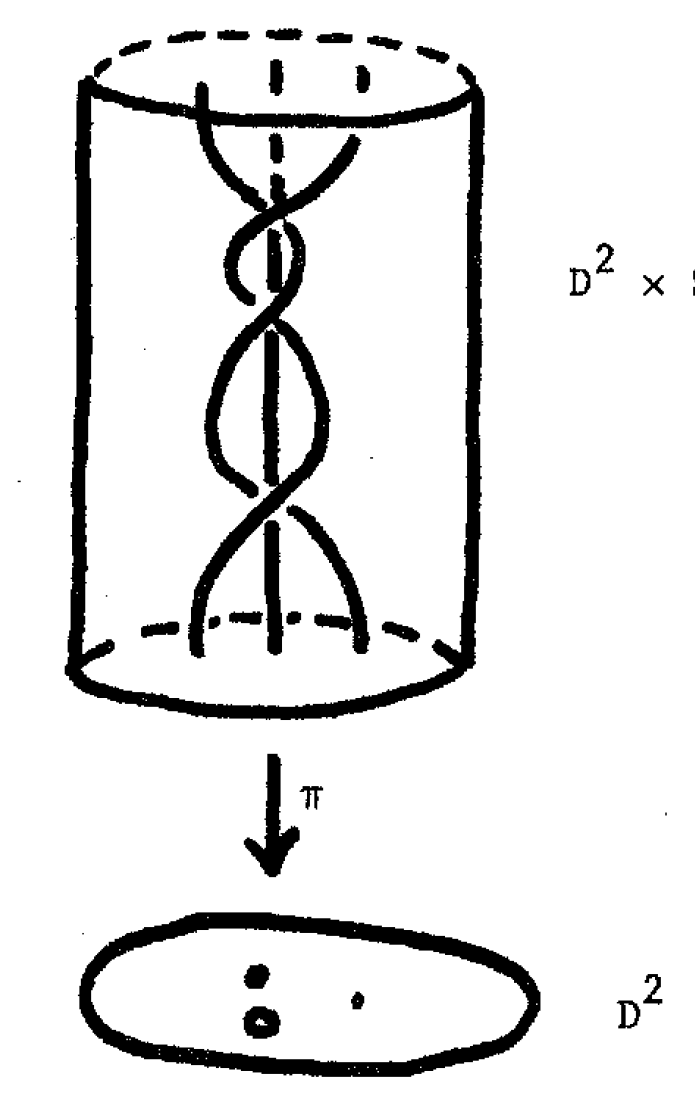 Neighborhood of exceptional fiber (SFS)
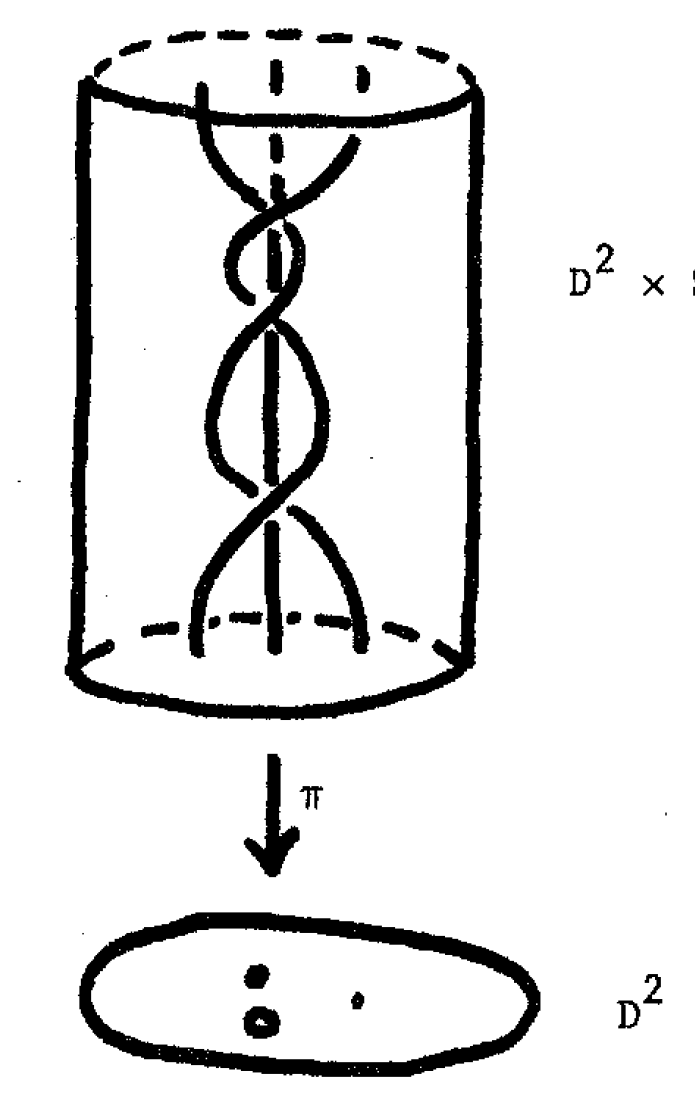 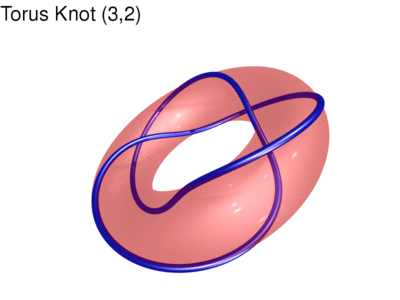 http://www.mitchr.me/SS/torusKnots/index.html
Neighborhood of exceptional fiber (SFS)
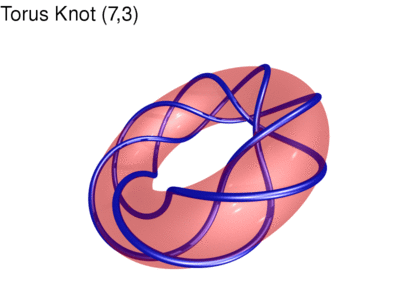 http://www.mitchr.me/SS/torusKnots/index.html
Neighborhood of exceptional fiber (Generalized SFS)
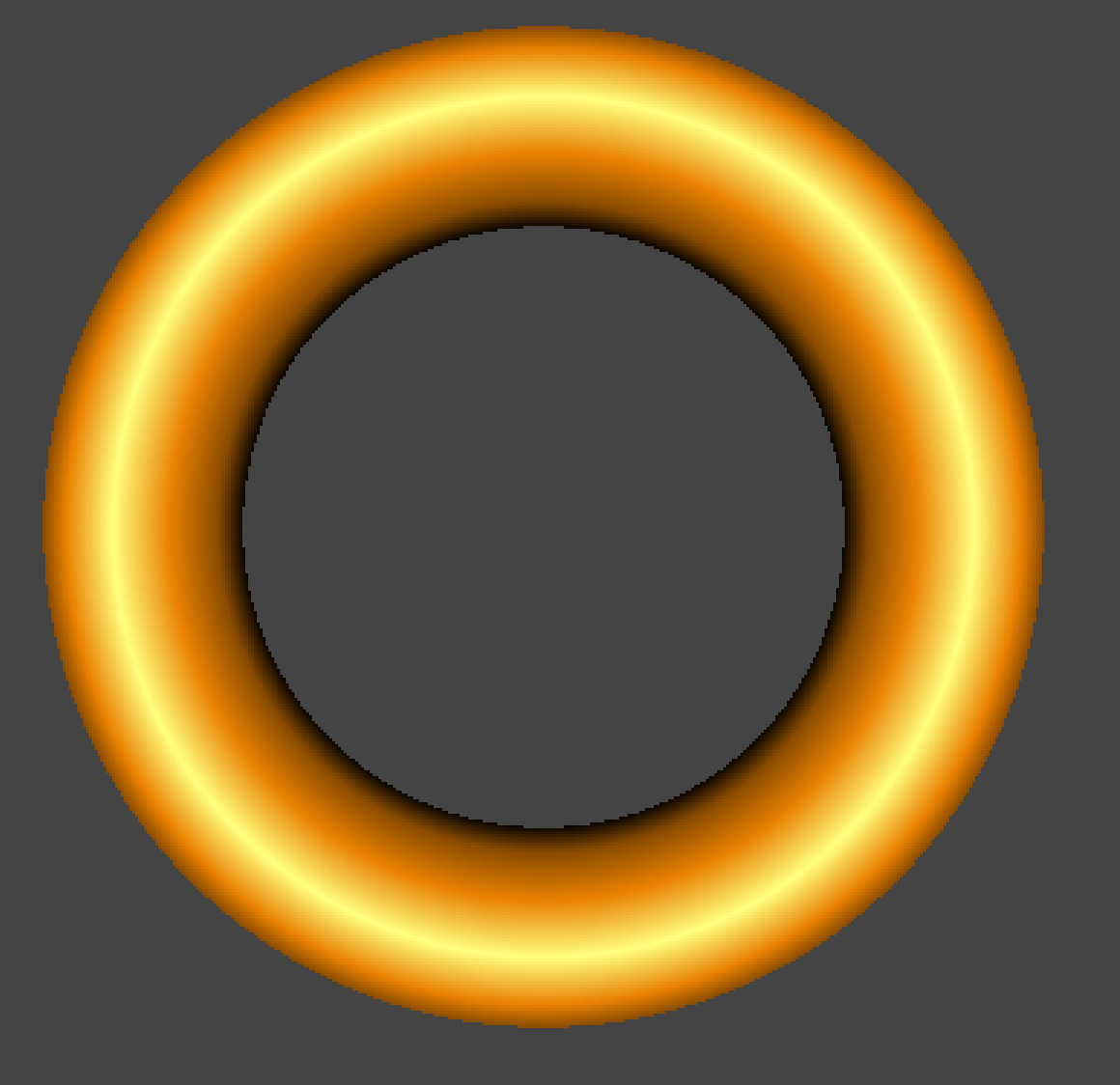 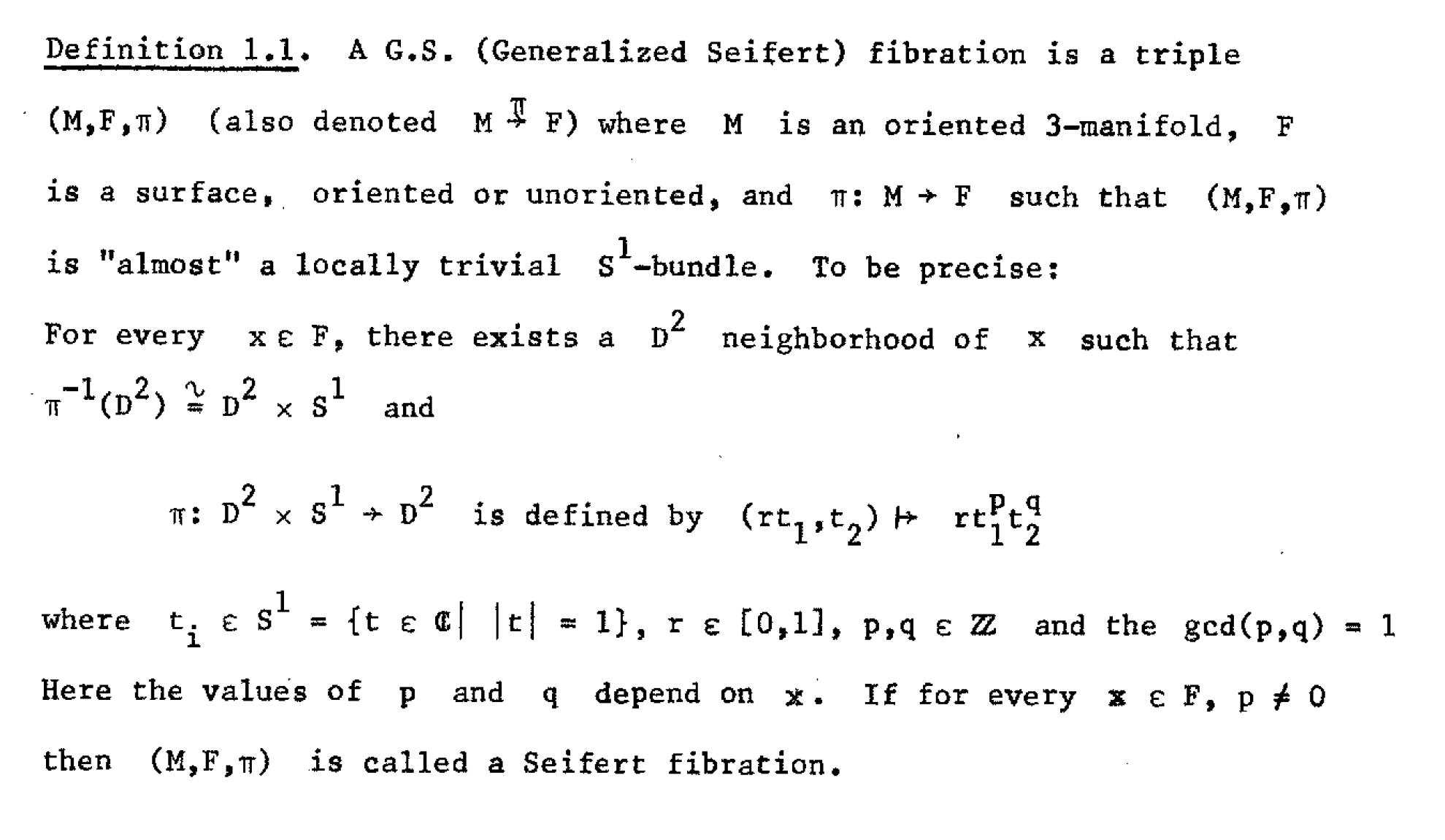 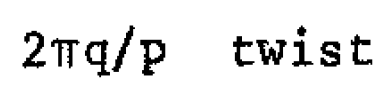 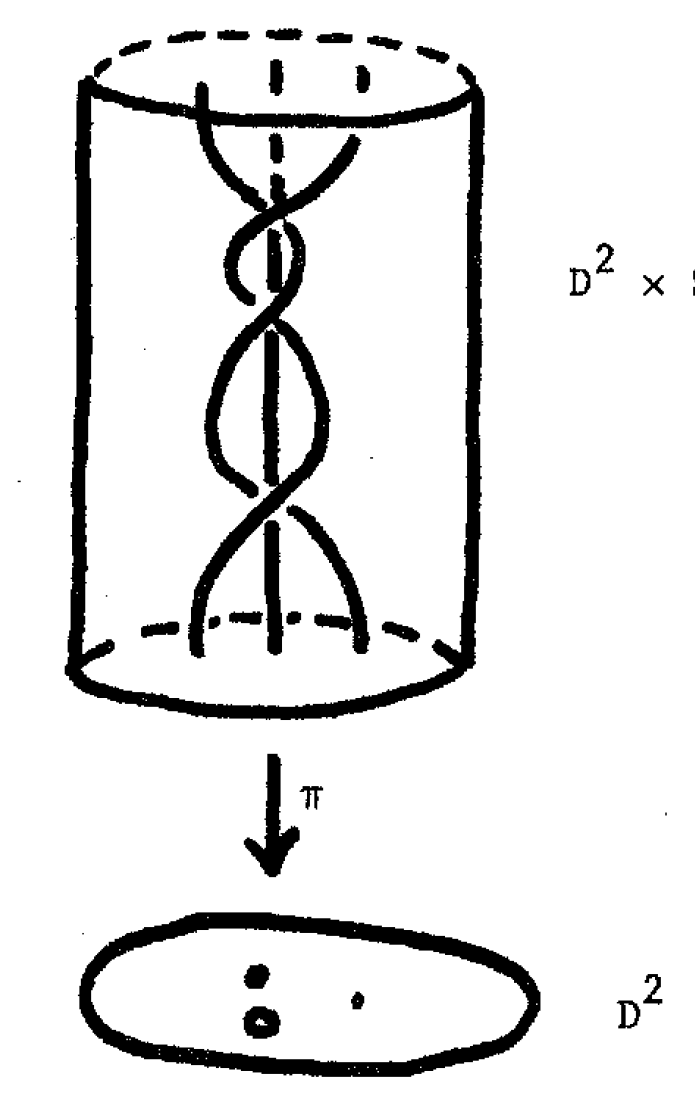 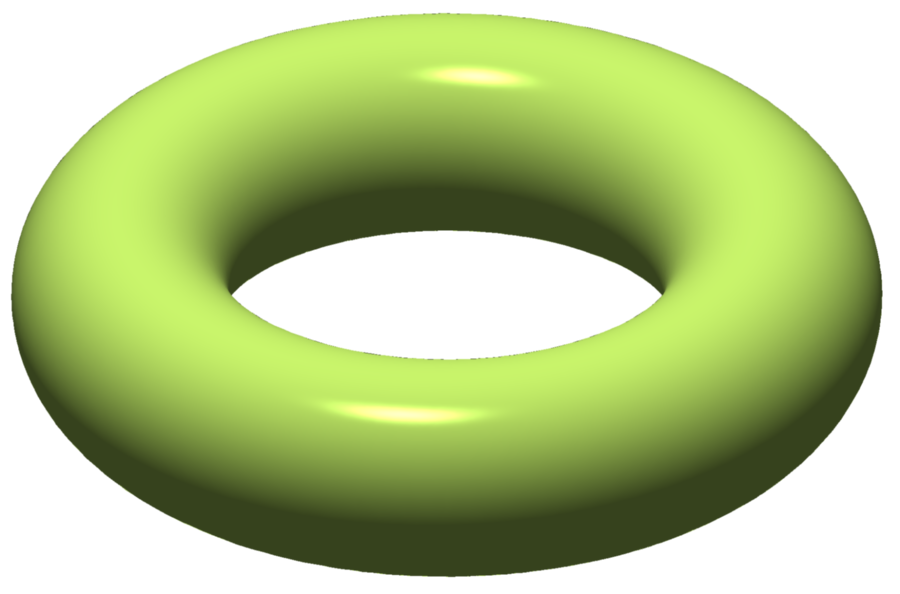 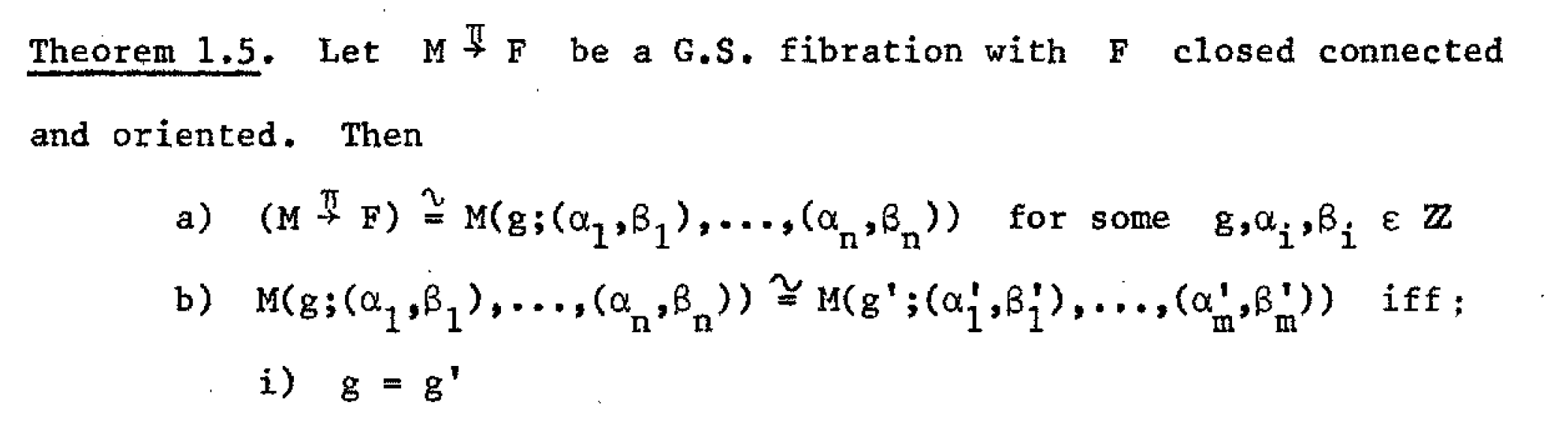 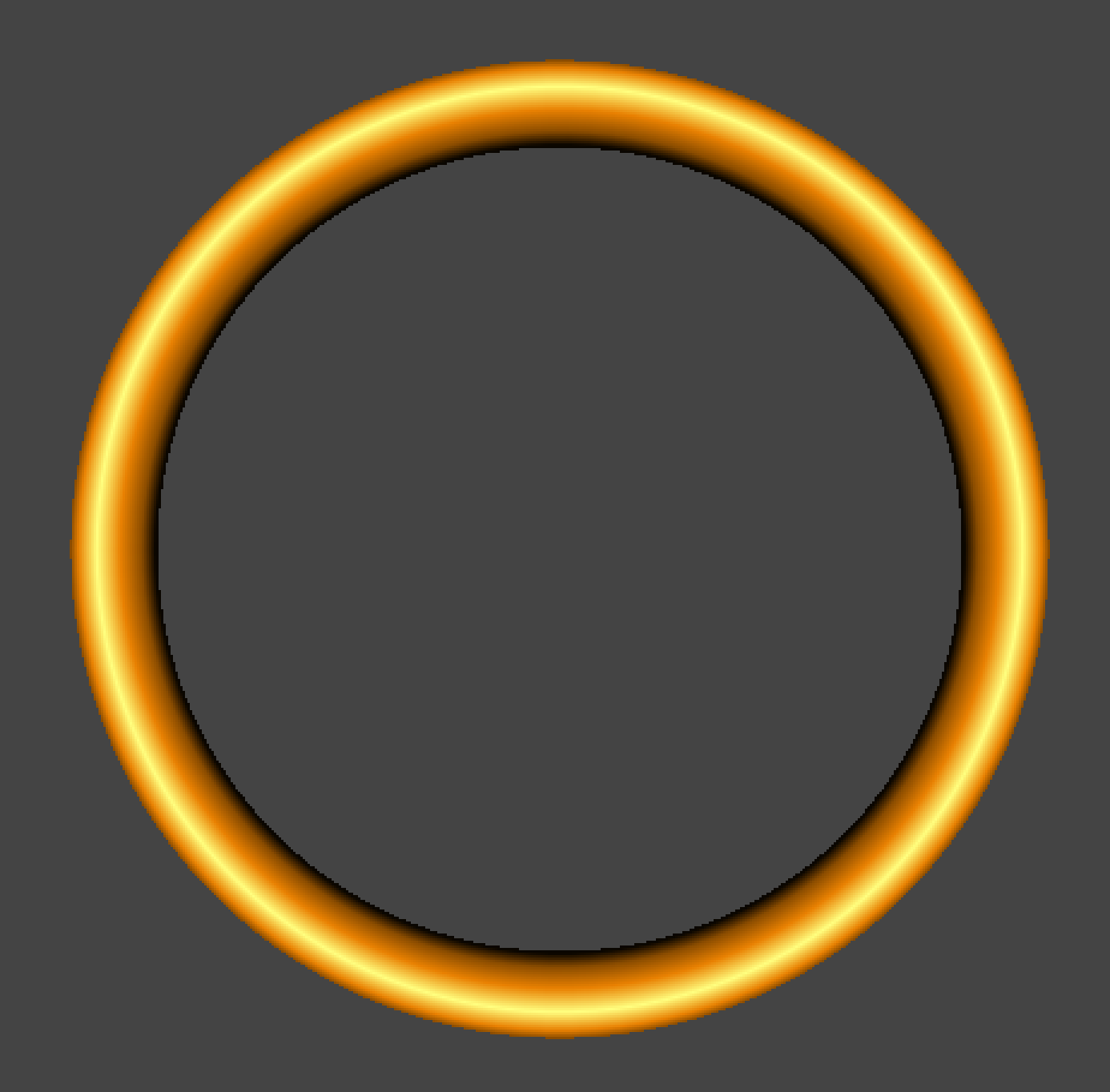 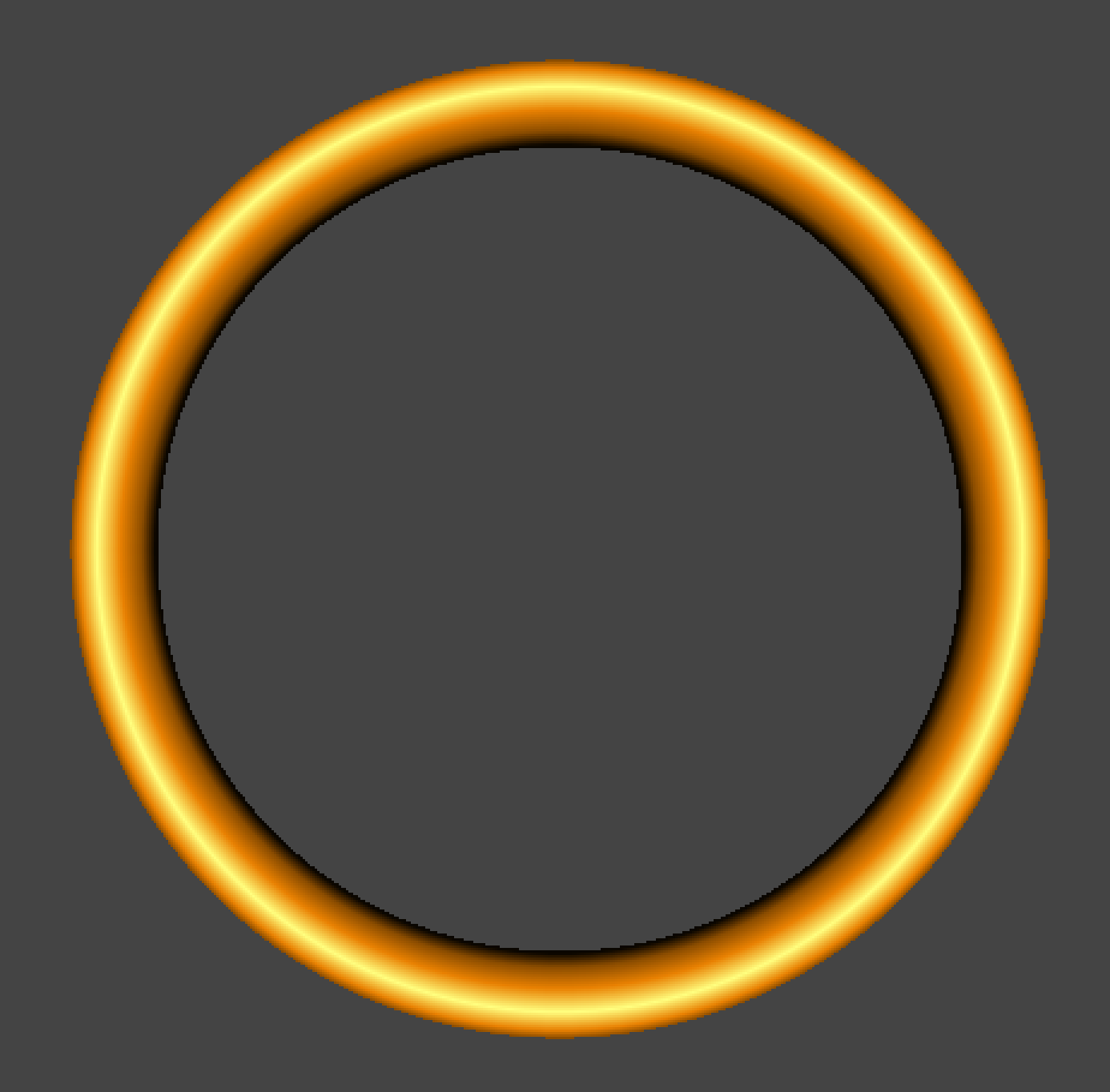 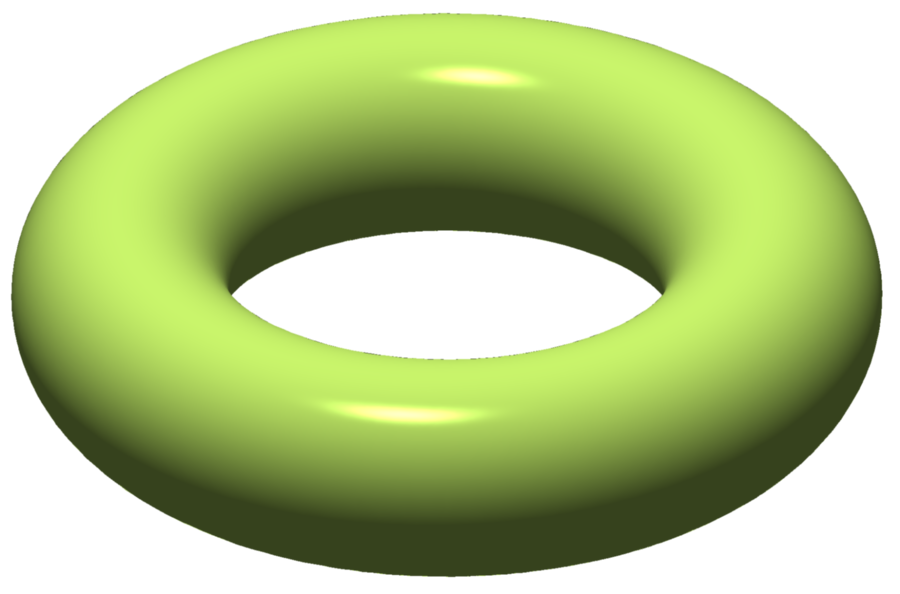 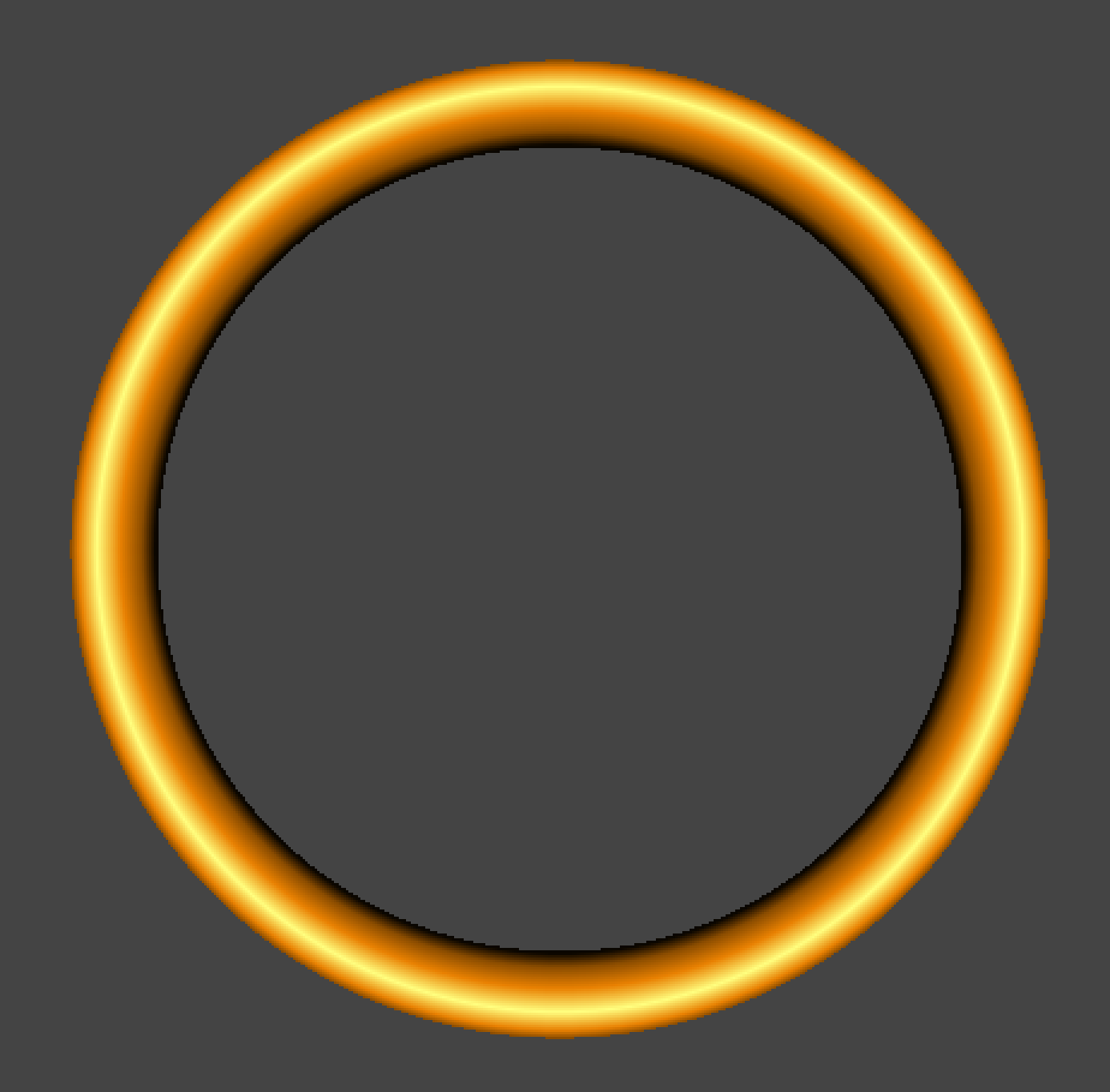 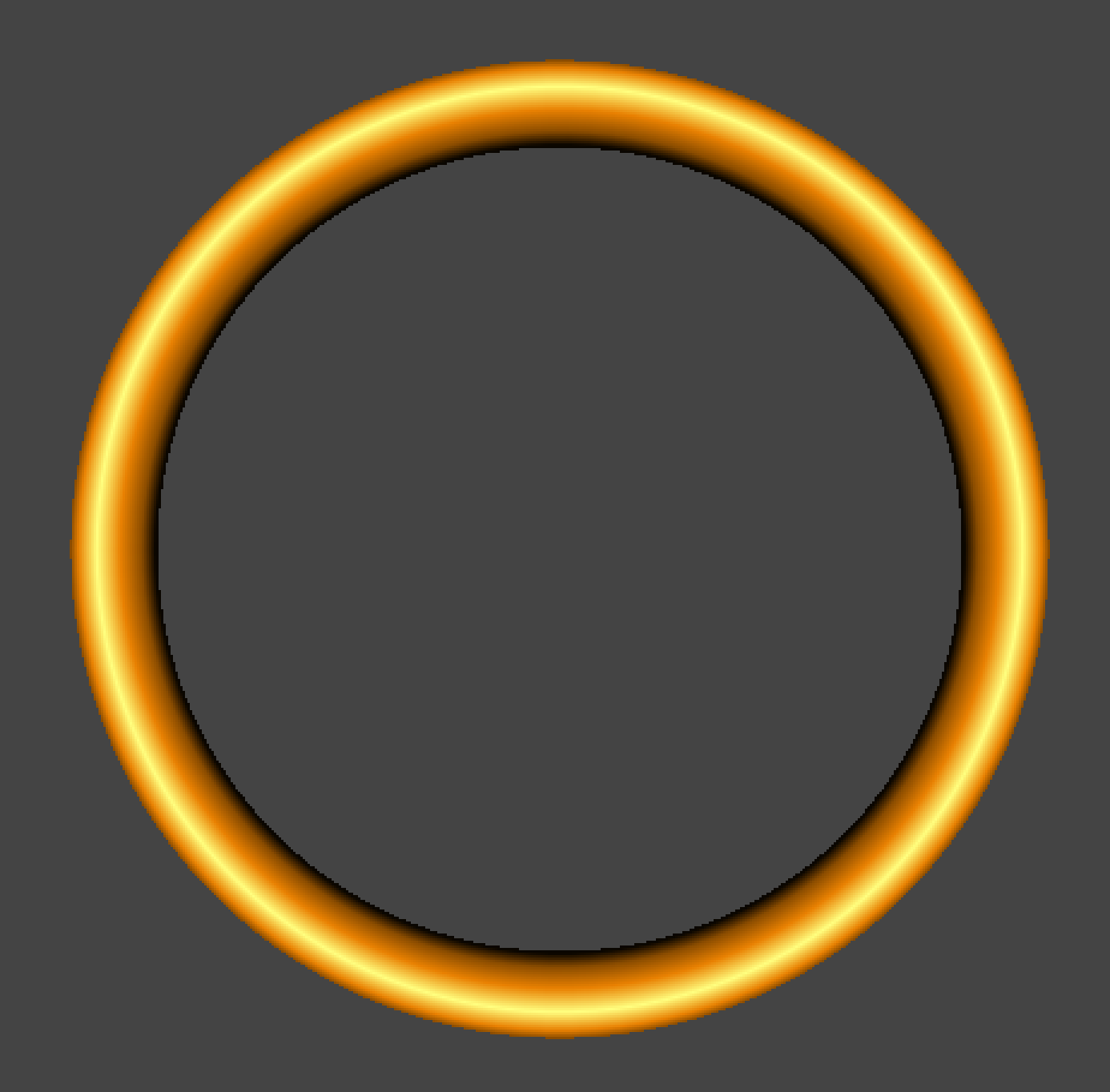 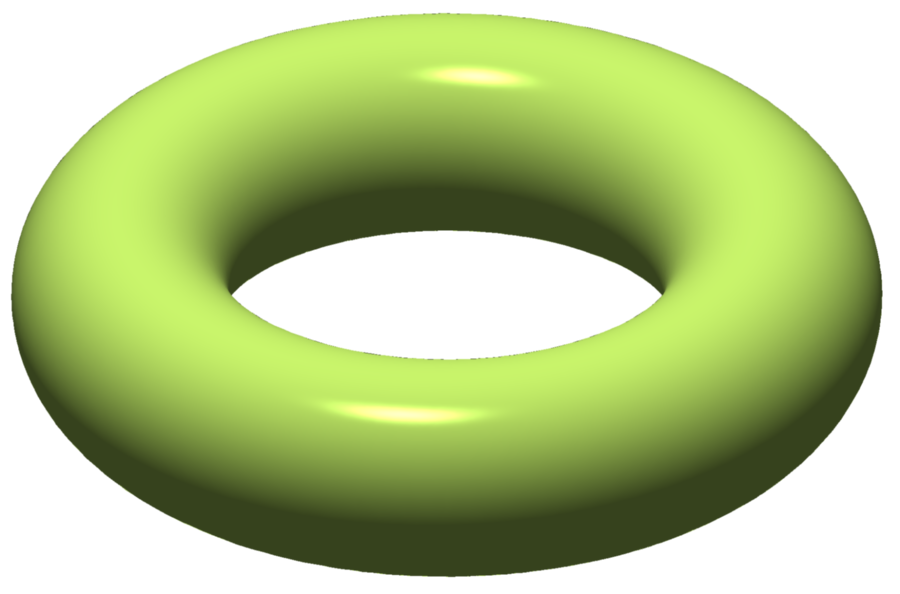 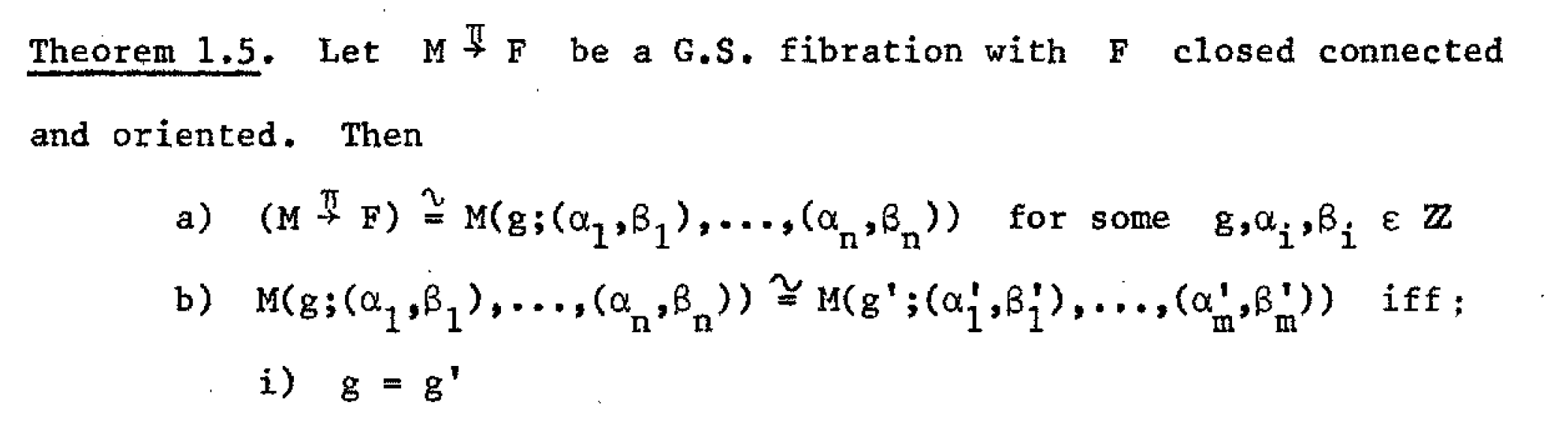 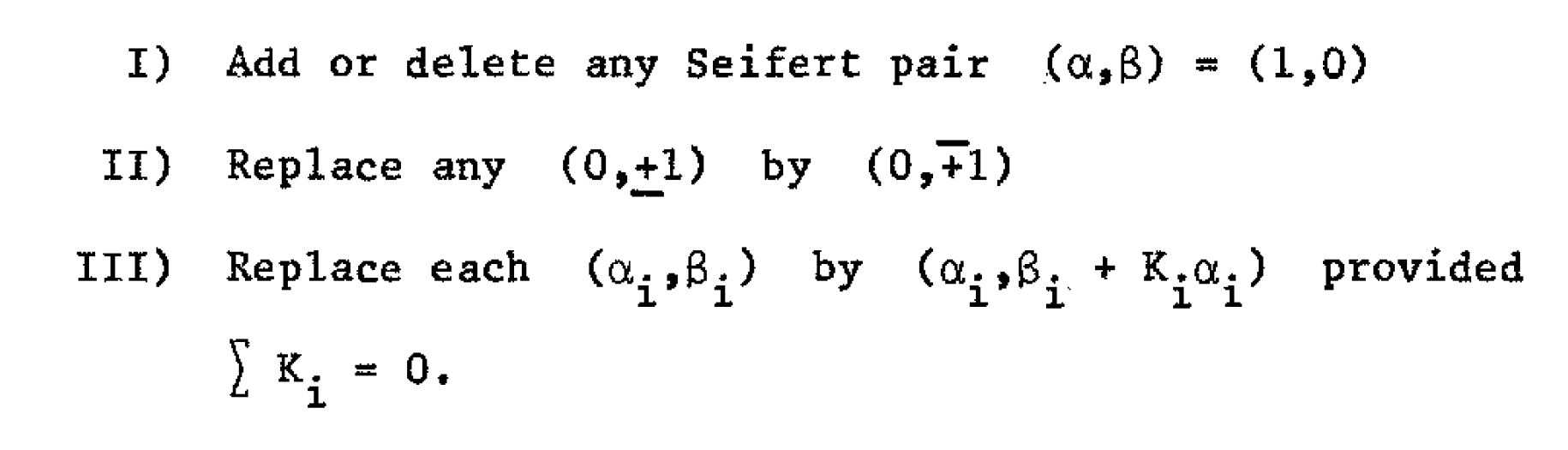 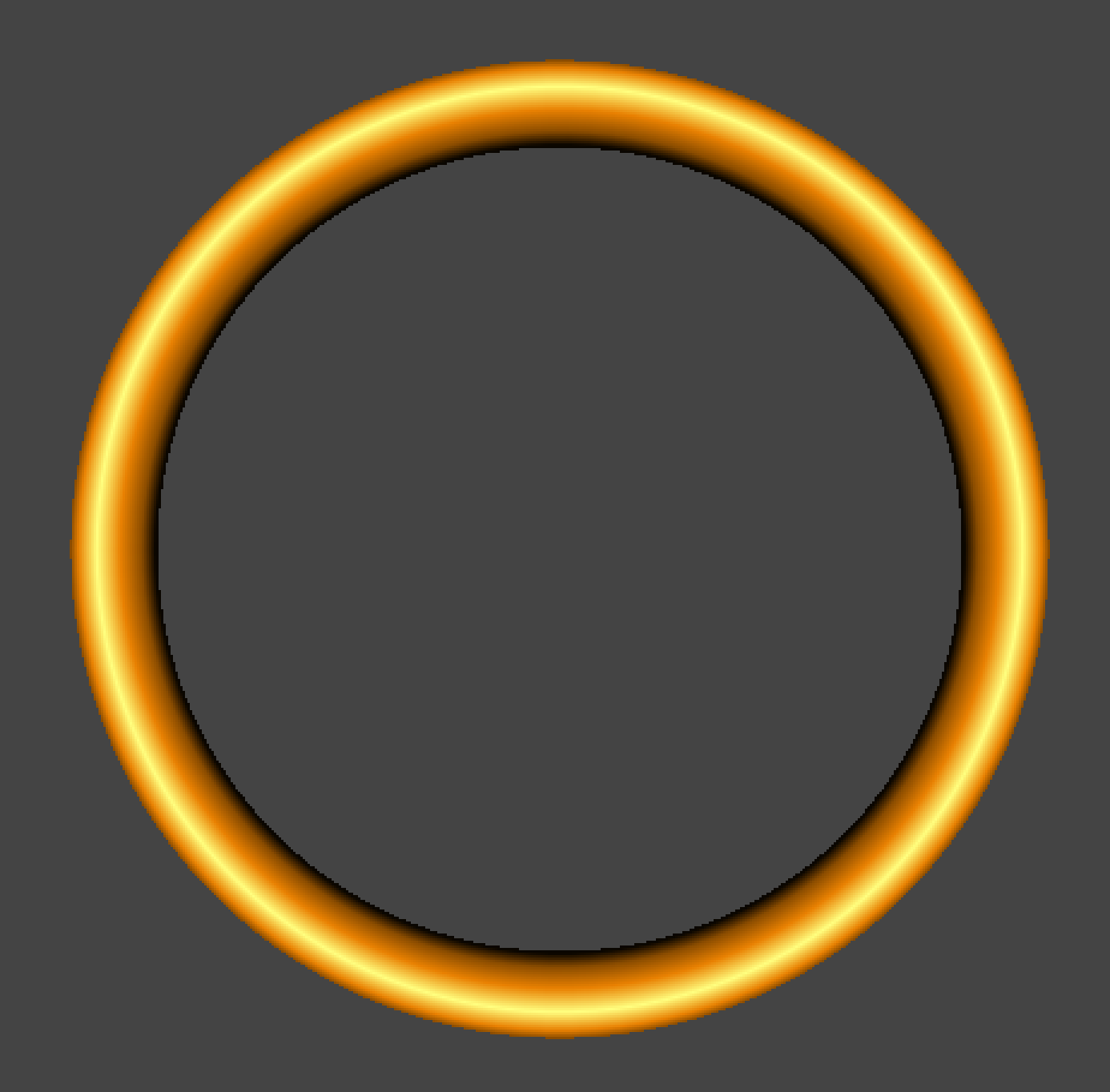 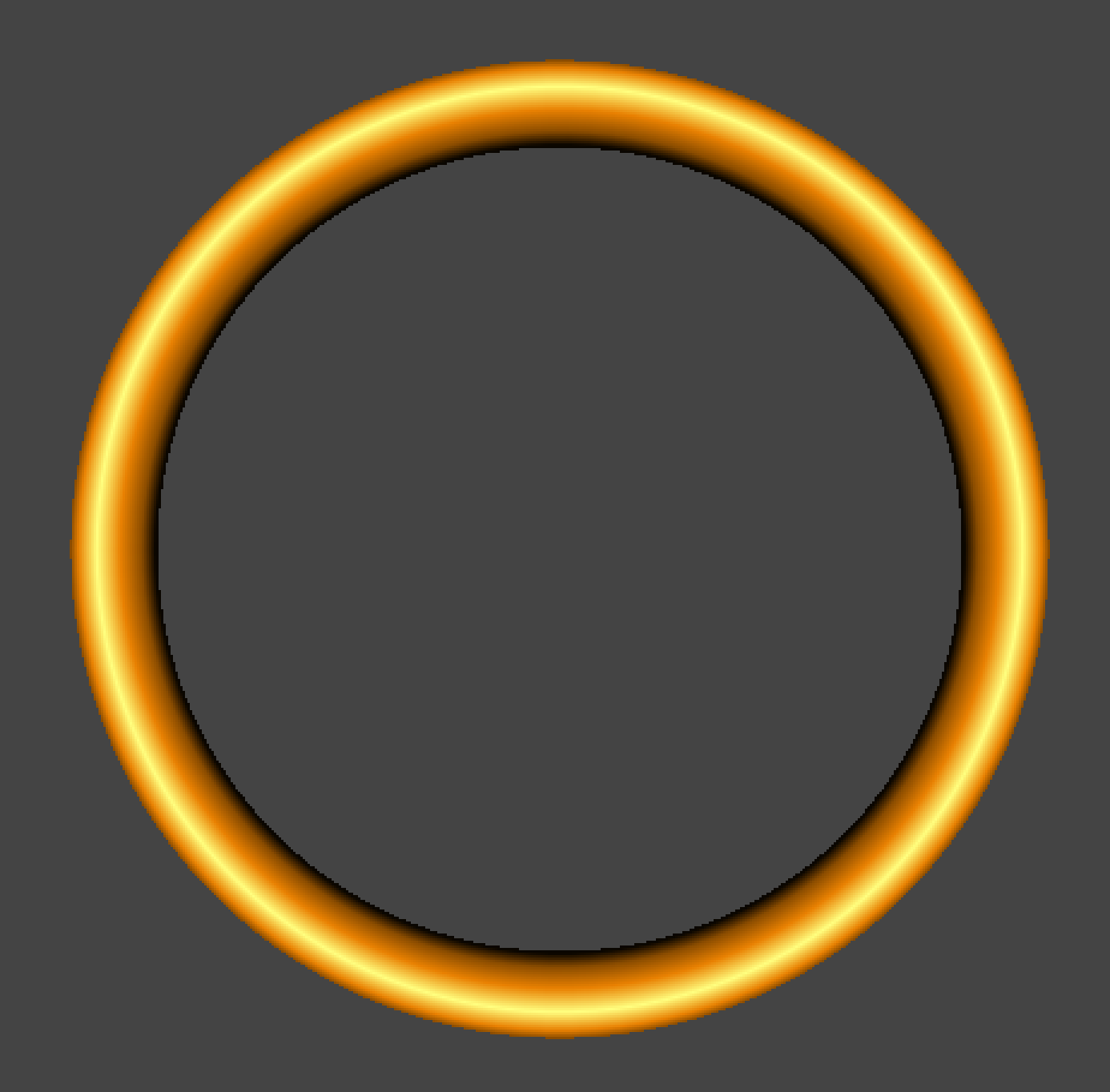 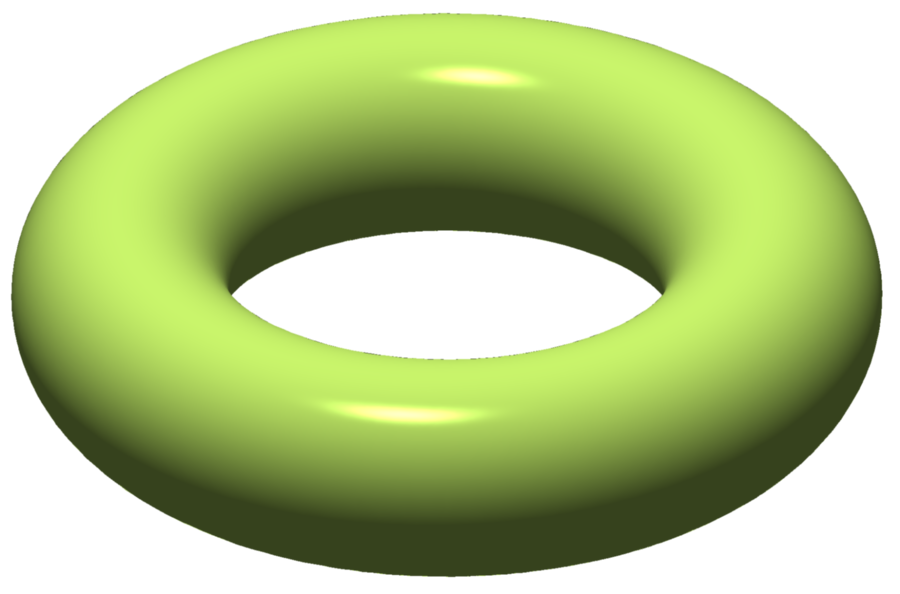